Message From Secretary Society Of Renal Nutrition and Metabolism (SRNM, India)
COVID-19 Pandemic 
	    Stay Safe, Stay Stress-Free
Dr Anita Saxena
Professor Department of Nephrology, Sanjay Gandhi Post Graduate Institute of Medical Sciences, Lucknow. India
In the midst of COVID-19 Pandemic stay safe, stress-free and healthy by taking to the long lost revered legacy of holliness -i)  the habit of washing hands frequently (the virus causing COVID-19 can survive on surfaces and objects for 24-72 hours)ii)  covering your nose and mouth with face mask to avoid unwanted contact with the droplets in the air produced by an infected person’s coughs, sneezes, or talks.Strengthen your immunity and mindwith breathing exercises. This will cleanse your heart, mind, soul and lungs.
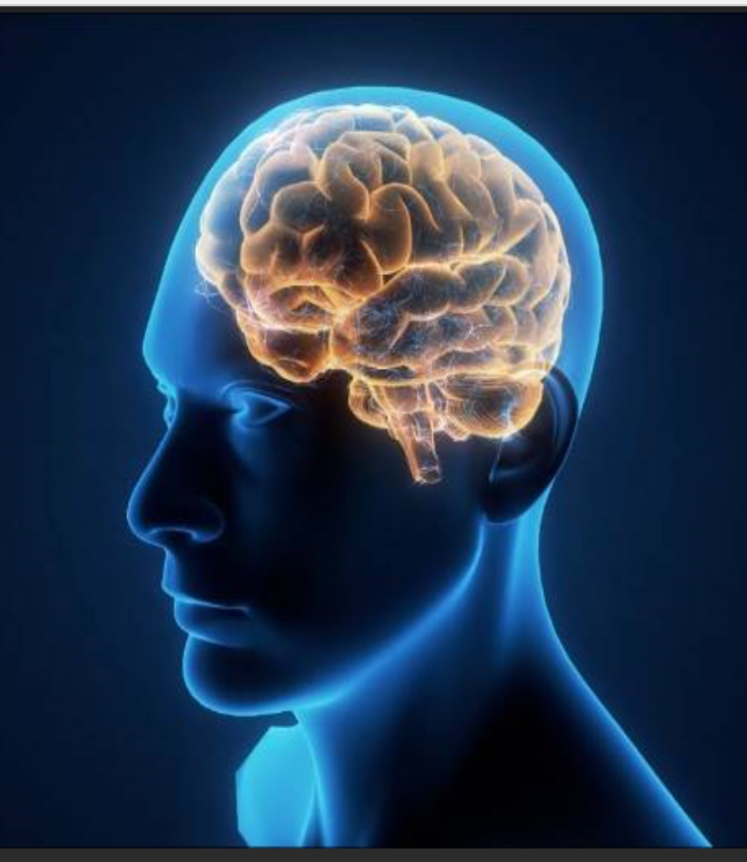 STAY SAFE, STAY HEALTHY AND BE STRESS FREE.
THANKYOU